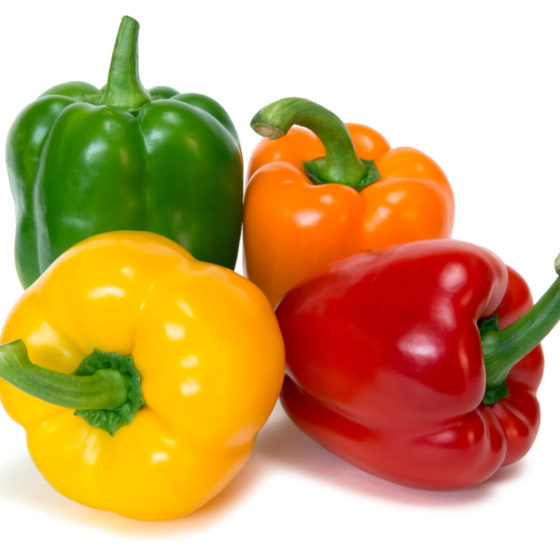 Benefits of consuming
Bell Peppers
Bell peppers start out green (immature) but gradually mature into yellow, orange and then red (mature).   Ripe peppers (red) are sweeter and less likely to                cause burping than green.
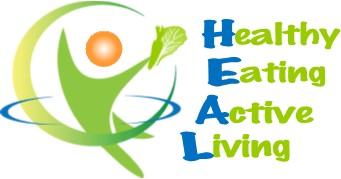 For more information, visit our website: 
www.advancedhealth.com/healthy-bytes-initiative
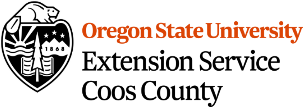 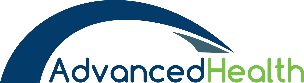 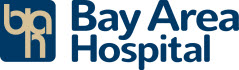 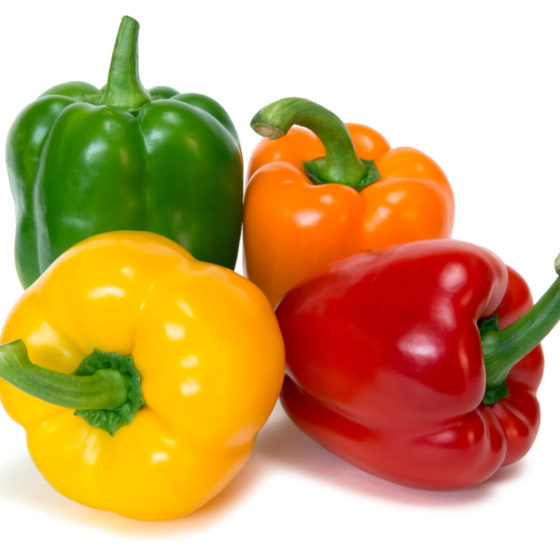 Benefits of consuming
Bell Peppers
I medium bell pepper or ½ cup chopped provides:

24 Calories
1 gm protein
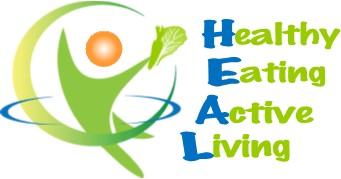 2 gm fiber
0 gm fat
No cholesterol
For more information, visit our website: 
www.advancedhealth.com/healthy-bytes-initiative
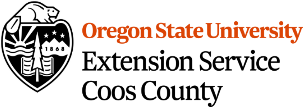 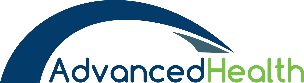 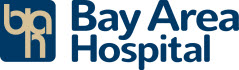 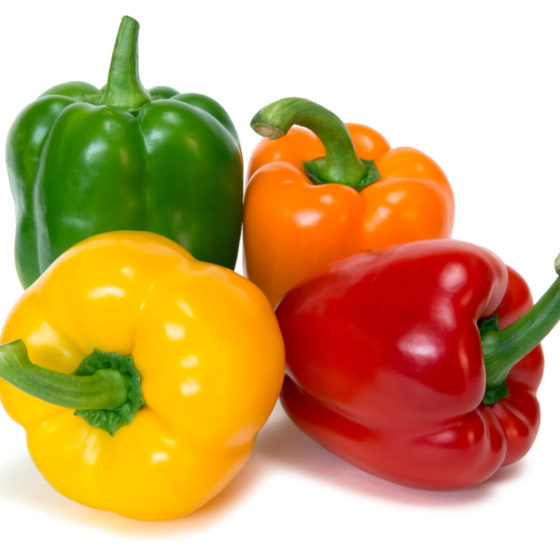 Benefits of consuming
Bell Peppers
Bell peppers are an excellent source of vitamin C (provides more than 100% daily value) and                             vitamin A in the form of beta-carotene.
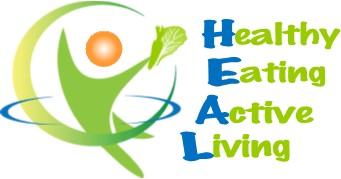 For more information, visit our website: 
www.advancedhealth.com/healthy-bytes-initiative
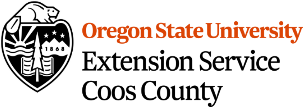 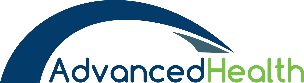 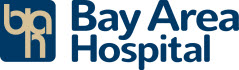 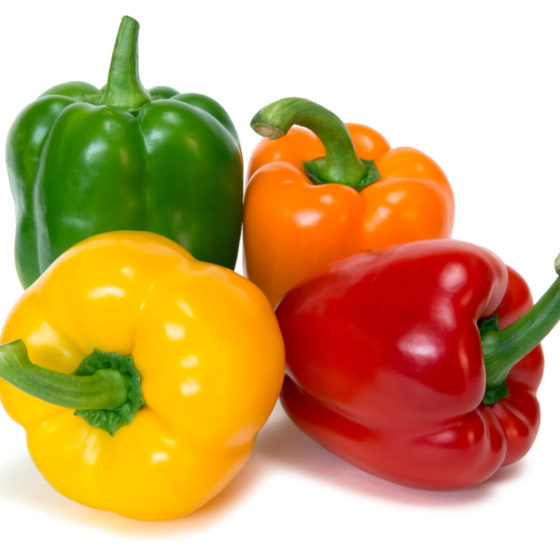 Benefits of consuming
Bell Peppers
Bell peppers contain calcium, potassium and                       vitamin K for heart health.

Contain B vitamins and phosphorus for energy,                     brain function and metabolism.
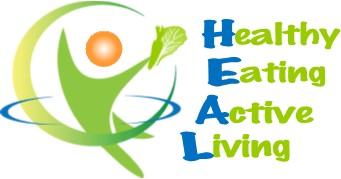 For more information, visit our website: 
www.advancedhealth.com/healthy-bytes-initiative
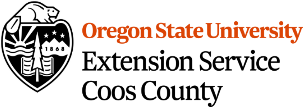 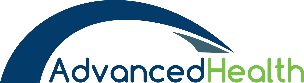 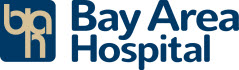 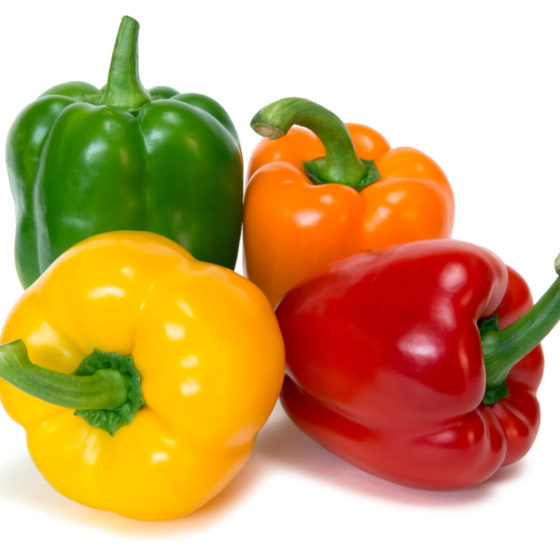 Benefits of consuming
Bell Peppers
Carotenoids, flavonoids & phenolic acids work with vitamin C as powerful antioxidants, protecting us  against inflammation, diseases and aging.
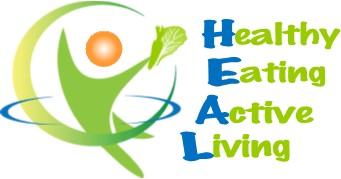 For more information, visit our website: 
www.advancedhealth.com/healthy-bytes-initiative
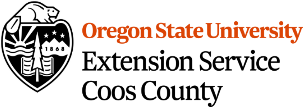 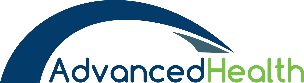 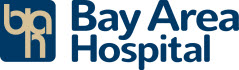 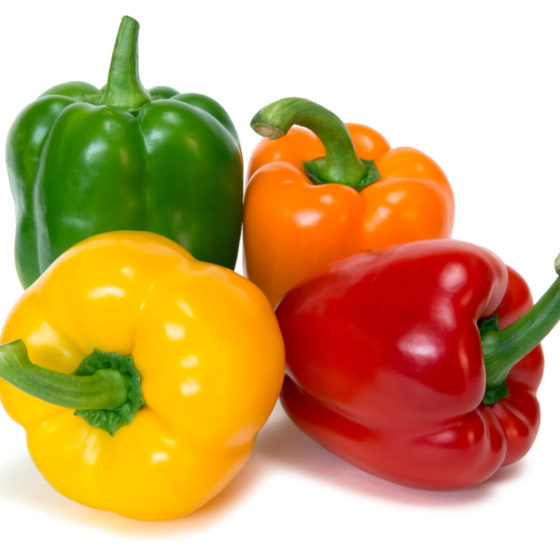 Benefits of consuming
Bell Peppers
Consume bell peppers raw with hummus, in salads             or on sandwiches. Toss into soups, stews, sauce, rice or burger dishes. Skewer in kabobs or roast with onions & vegetables for a healthy side dish.
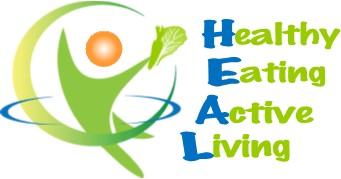 For more information, visit our website: 
www.advancedhealth.com/healthy-bytes-initiative
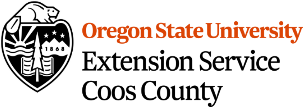 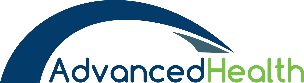 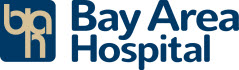